Performance of a Numerical Model of the ES-2re as a Function of Impact Angle
IAFCSRC
David Moorcroft
5 December 2013
Side-Facing Seats
FAA Policy (PS-ANM-25-03-R1) requires testing with the ES-2re for purely side-facing seats
Evaluates risk of injury to head, neck, ribs (from contact and shoulder strap loads), abdomen, pelvis, and legs
Photo courtesy of Cessna
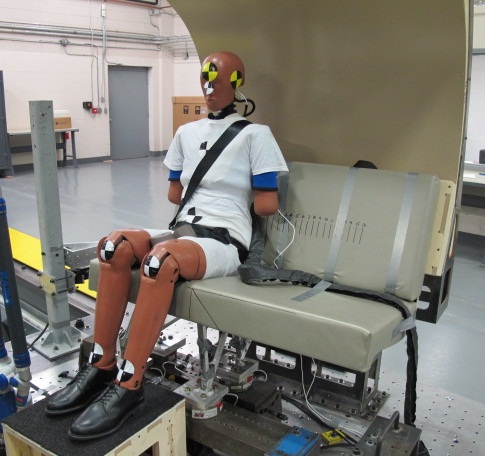 ES-2re
The ES-2re was specifically designed for lateral loading
Rib deflection instrumentation is designed for unilateral motion
Solid rubber abdomen casing
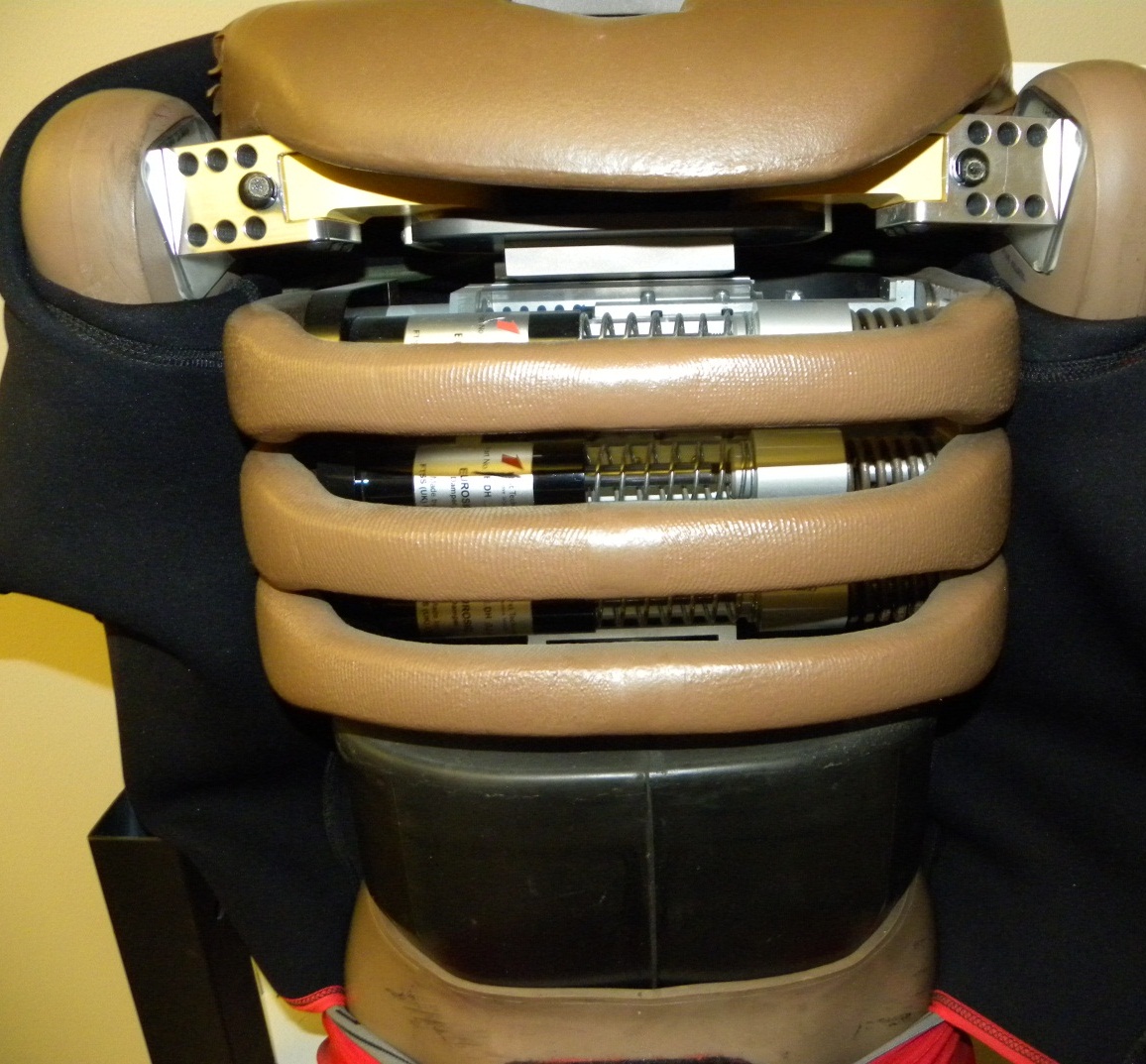 ES-2re Injury Criteria
Head: HIC < 1000 (23% risk of AIS 3+ head injury) 
Upper Neck Tension Force < 405 lb (25% risk of AIS 3+ neck injury)
Upper Neck Compressive Force < 405 lb
Upper Neck Torque (x-axis) < 1018 in-lb
Upper Neck Shear < 186 lb
Upper Torso Strap Load < 1750 lb (50% risk of AIS 3+ chest injury)
ES-2re Injury Criteria
Upper, Middle, Lower Rib deflection < 1.73” (50% risk of AIS 3+ chest injury)
Front+Middle+Rear Abdominal Force < 562 lb (33% risk of AIS 3+ abdominal injury)
Pubic Symphysis Force < 1,350 lb (25% risk of AIS 3+ pelvic injury)
Lower Leg Flail Limit (35°)
Restraints must remain on ATD
Occupant Support Criteria
Obliquely-Mounted Seats
Obliquely-oriented seats presents a novel loading environment that may permit significant flailing with off-axis loading
An ATD capable of evaluating injury risks due to combined forward and lateral loading is necessary
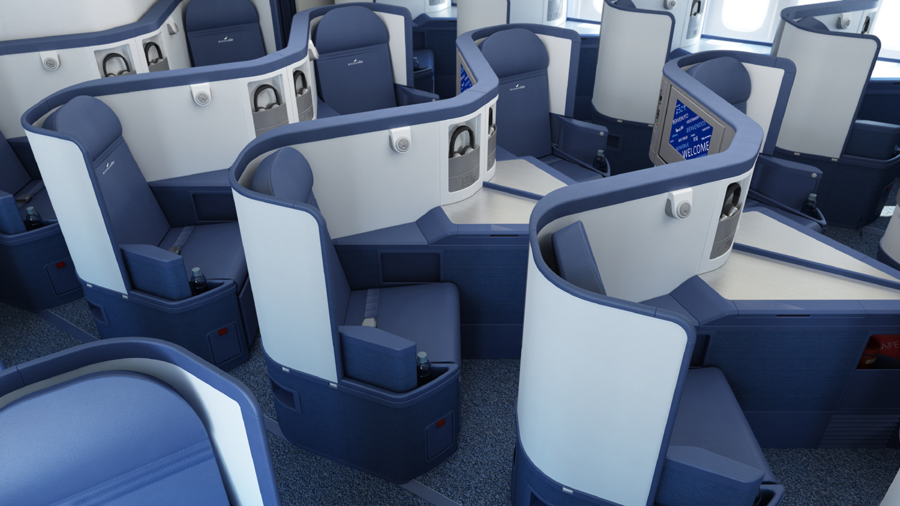 Delta
Obliquely-Mounted Seats
Current forward-facing ATDs cannot measure all the likely injuries

Construction of the ES-2re may not hold up to significant forward flail
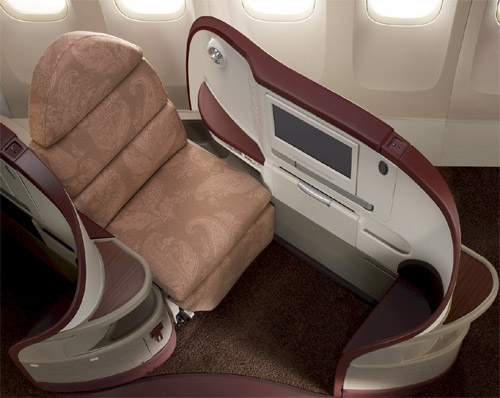 Jet Airways
Oblique Flail: FAA-Hybrid III + Armrest
Methods
v-ATD of ES-2re (left-hand configuration)
Wall configuration and restraint system similar to 2005 CAMI tests
Report number: AM-07/13
Instrumentation per side-facing policy
Pulse applied from 90° to 30°(15° increments)
14 CFR Part 25.562 Test 2 pulse (16g peak, 90 ms rise time, 44 ft/s velocity change)
Simulations with and without shoulder strap
No strap is worst case for ineffective shoulder strap
Full Body Support Body-Centered Restraint
Full Body Support Body-Centered Restraint
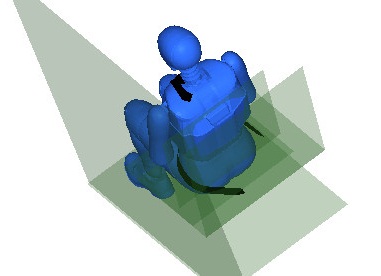 Wall Placement
10”
CAMI Wall
Virtual Wall
Numerical ES-2re arms stick out further than physical ATD
Moved wall 1” outboard to accommodate
Delays head contact
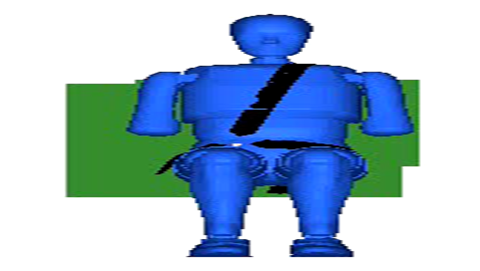 Point Comparison
Madymo 7.4.1
ES-2re 
Quality-rate facet model, version 3.0.2
Left hand model
Test case: 90°
Full body support (wall), body-centered restraint
All other scenarios are an extrapolation
Point comparison provides limited confidence in model at other angles
Shoulder Strap, 90° Simulation
Test-Simulation Comparison
Test-Simulation Comparison
Test-Simulation Comparison
Head Acceleration
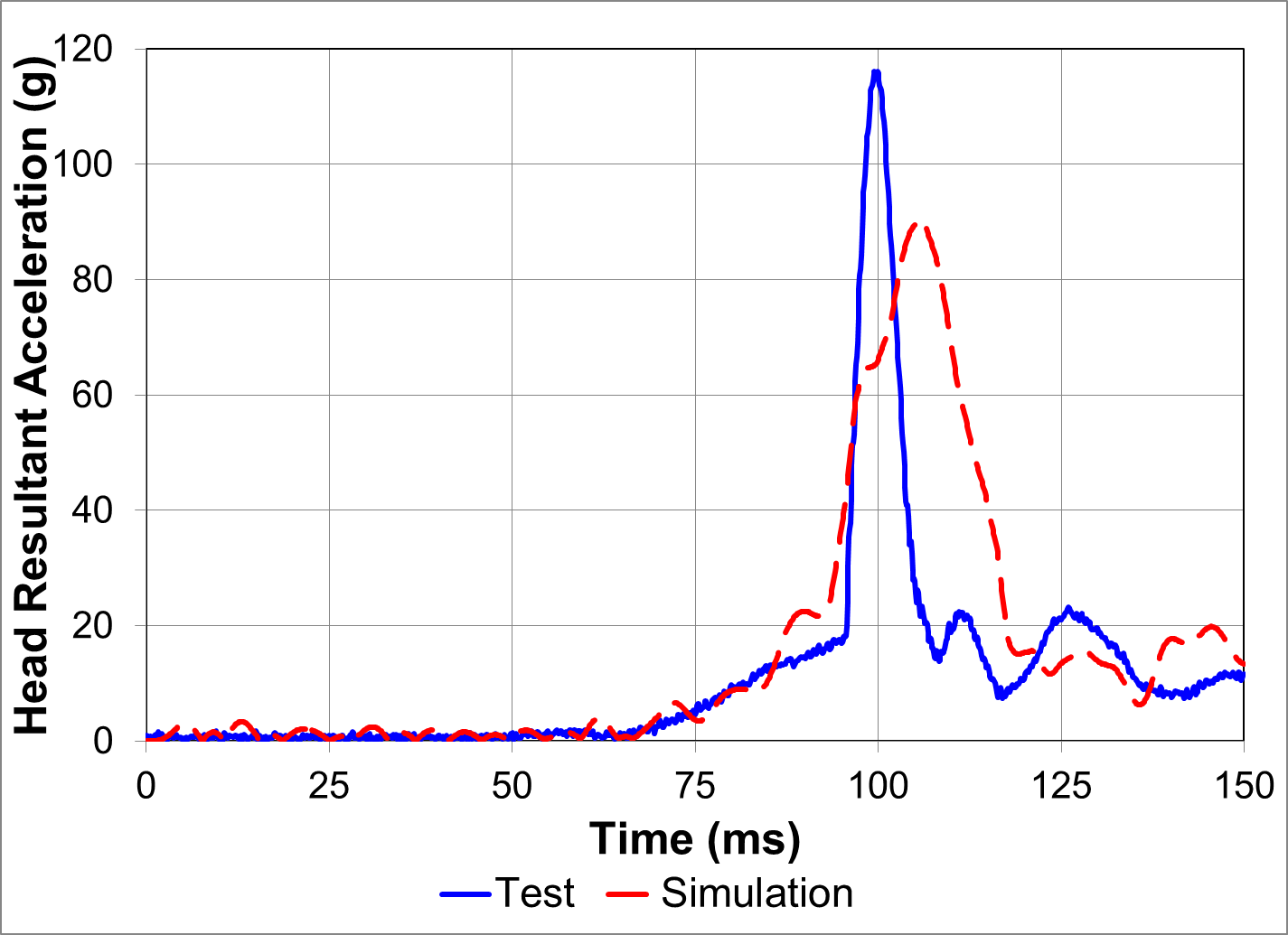 Head Contact
HIC is higher in simulation (770 vs. 537)

Head resultant has lower peak but wider duration
HIC duration: test Δt = 6.4, simulation Δt = 19.4

Similar energy, softer contact in simulation
1” difference in wall placement also a factor
Thorax Contact
Thorax interaction with wall different between test and simulation

Test: Arm is trapped between body and wall 
Reduces loads (ATD and strap) 
Increases deflections

Simulation: Shoulder rotates in front of ribs
Peak loads (ATD and strap) and deflections occur at or before shoulder rotation
Shoulder Interaction
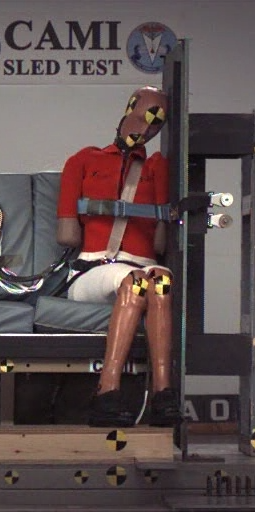 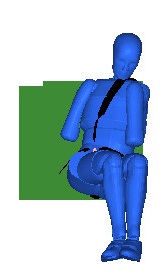 Pelvic Contact
Pubic Symphysis Force much higher
748 lb vs. 203 lb

Cause uncertain
May be related to simplified seat bottom cushion representation
No pelvic contact with wall

Value still half the injury limit
Point Comparison
The v-ATD to wall interaction is similar to the physical ATD to wall interaction from an injury criteria perspective

Mostly conservative

Simulation appears to be sufficient to show trends
Simulation Results: Shoulder Strap
Shoulder Strap, 45° Simulation
Rib Deflections (With Shoulder Strap)
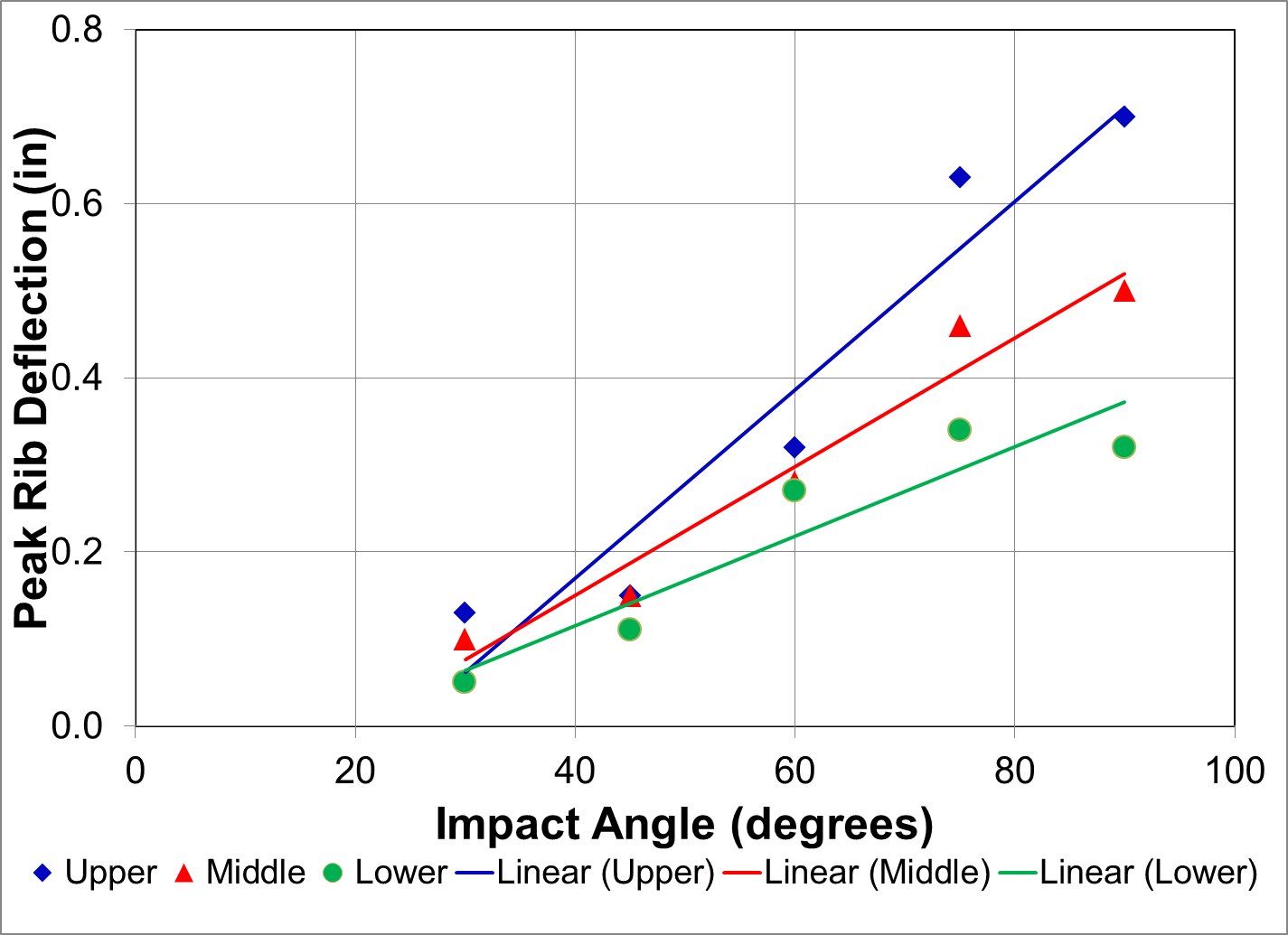 Simulation Results: No Shoulder Strap
Values in red exceed injury criteria limit
HIC
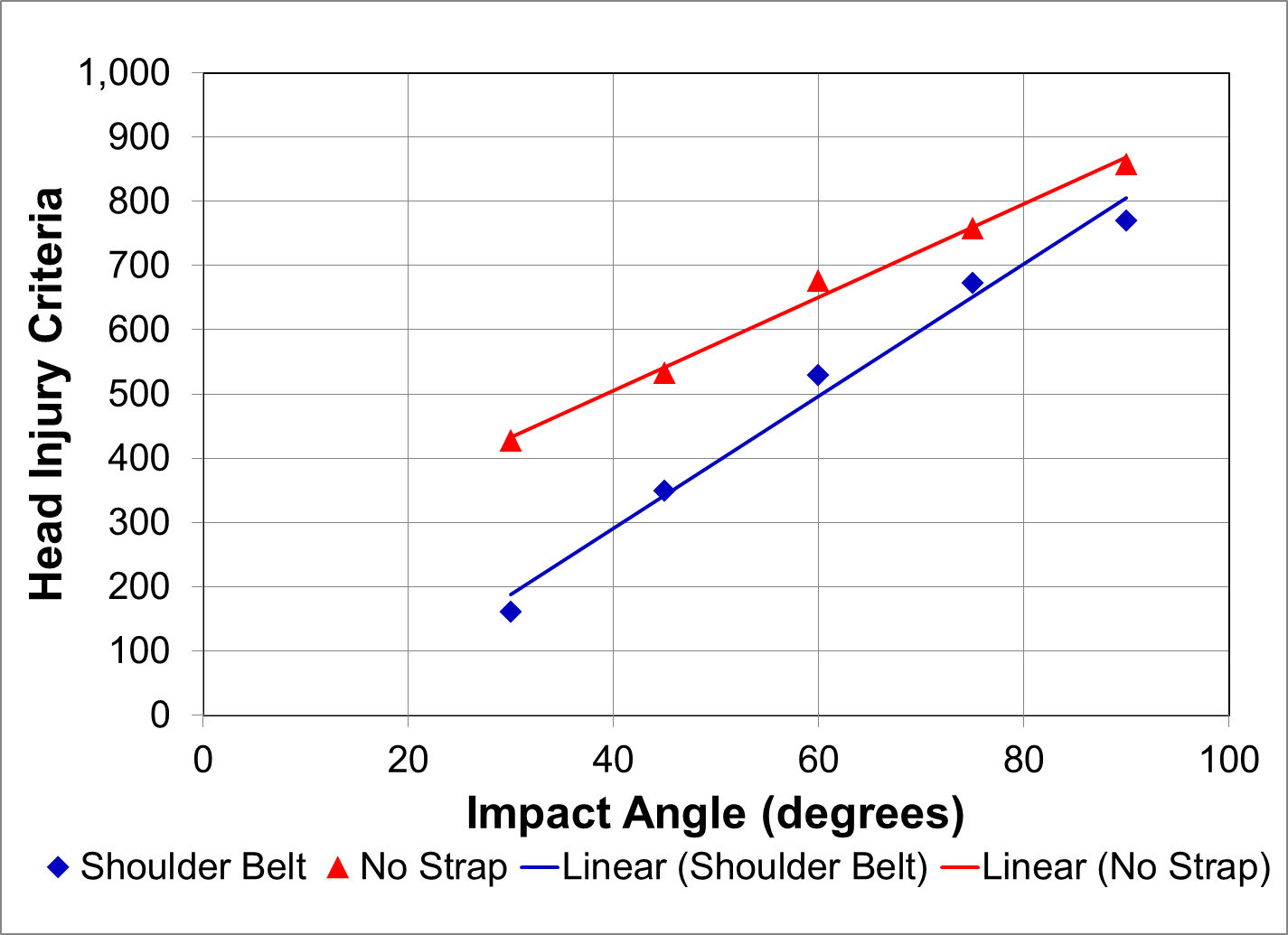 Upper Neck Tension
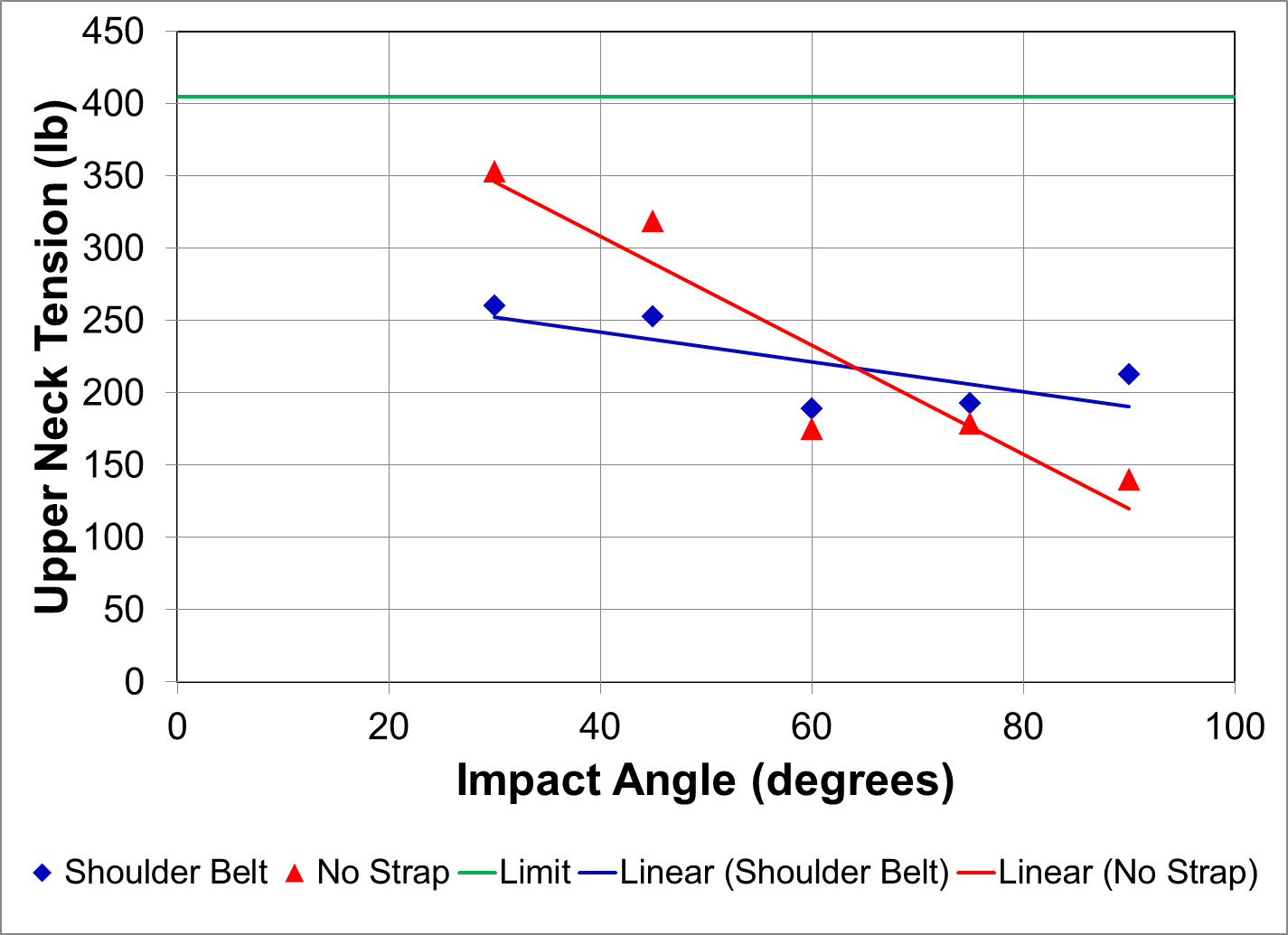 No Shoulder Strap, 30° Simulation
No Shoulder Strap, 30° Simulation
Conclusions (1)
When seated next to a padded full wall with an effective shoulder restraint and body-centered lap belt, the ES-2re v-ATD suggests that the injury criteria listed in PS-ANM-25-03-R1 are unlikely to be exceeded for any angle between 30° and 90°
More forward-facing angles are also unlikely to exceed the side-facing specific injury criteria
The ES-2re appears to be capable of avoiding internal damage in this configuration
Conclusions (2)
Simulations without a shoulder restraint suggests that the ES-2re v-ATD is not capable of flailing in a realistic manner
This configuration simulates an ineffective shoulder restraint

Internal damage to the ribs is likely to occur in this configuration
Future Work
Additional evaluations are needed to evaluate configurations that allow more occupant flailing (e.g., armrest)

It is unknown what unique injuries can occur in oblique seats; therefore, the instrumentation requirements are also unknown
Questions?